Call Center Scheduling Problem
Sida Cai, Zhe Hu, Junqing Zhu
1
Executive Summary
An overview of the call center industry 

Introduction to the call center scheduling problem
Objectives 
Assumptions 

Call Center Data
	
Erlang Model 
Assumptions 
Service time and impatience time 
Results 

Monte Carlo Simulation 
Assumptions and methods 
Results
2
Call center and Customer Service
75% of customers believe it takes too long to reach a live agent
53% of customers are angry if they don’t speak to a real person right way
82% of customers have stopped doing business with company because of its bad customers service
95% of customers share their bad experiences with others
Call center: 
Inbound call center: customer service
Outbound call center: telemarketing, market research and the seeking of charitable donations 

In 2013, the revenue of telemarketing and call center services in the United Statistics reached approximately 18 billion U.S. dollars
3
Objectives and Assumptions
Objective: 
Minimize number of agents, given target acceptable waiting time and required service level 

Assumptions:
No precedence: Each call is not sequence dependent.
Non preemptive: Calls are worked to completion once an agent picks up a call.
Single queue 
FCFS: first come, first served
4
Call Center Data
Telephone data for a call center of an “anonymous bank” in Israel 
12 months, 20,000 to 30,000 calls/month
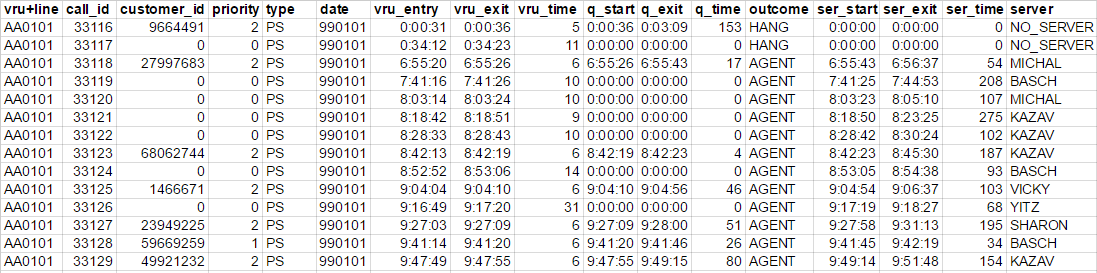 Vru_entry: time of incoming calls 
Vru_time: time spent in the Voice Response Unit 
Q_start: time that customers enter queue
Q_time: time spent in the queue 
Outcome: hang ups, services by an agent 
Ser_time: time serviced by an agent
5
Two extra assumptions:
Erlang model assumes that both service time and arrival time have a very specific, exponential distribution. 
Customers do NOT leave the system before being served; no abandonments
Erlang Model
Exponentially distributed arrival time
Exponentially distributed service time
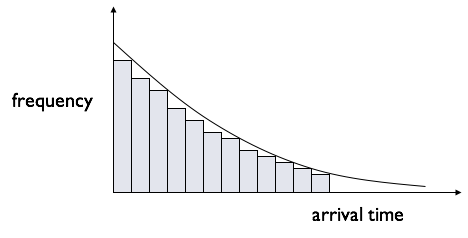 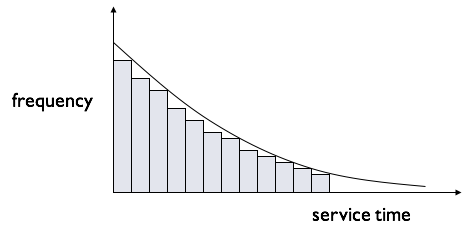 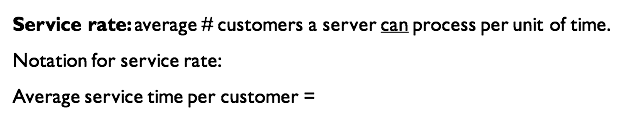 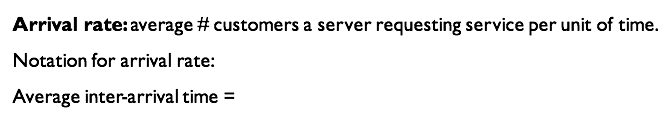 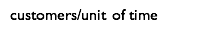 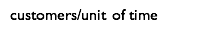 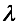 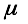 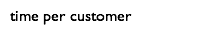 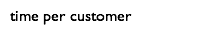 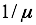 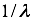 6
[Speaker Notes: Waiting space is ample
A pool of service agents with identical skills and characteristics
Customers are serviced on a FIFO basis ; no priority classes]
Service Time
90% service time is less than 420s
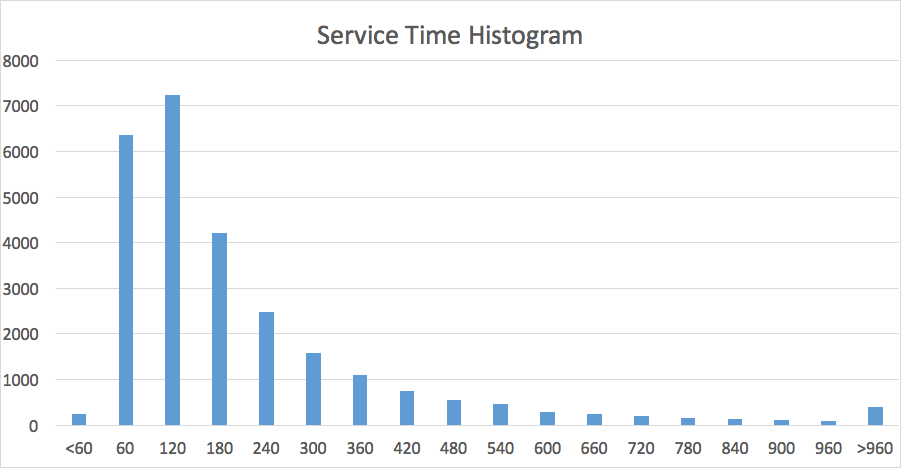 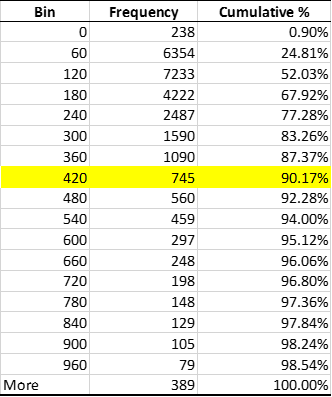 7
Impatience Time
Customers do NOT leave the system before being served; no abandonments 
16% customers hang up within 10 seconds = 84% do NOT hang up within 10 seconds
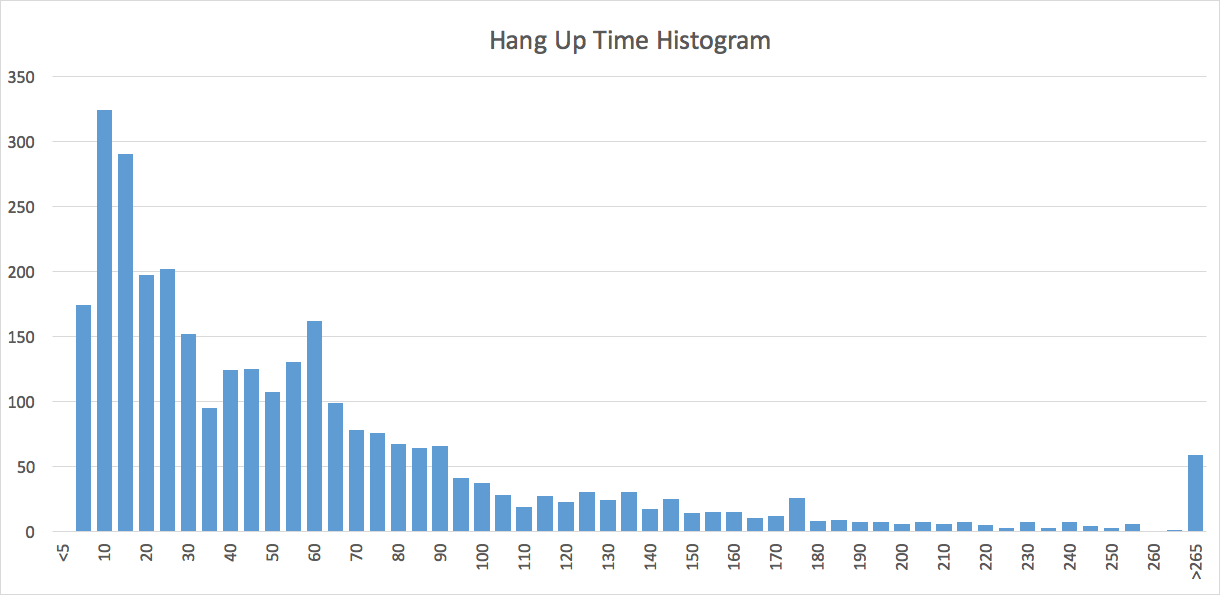 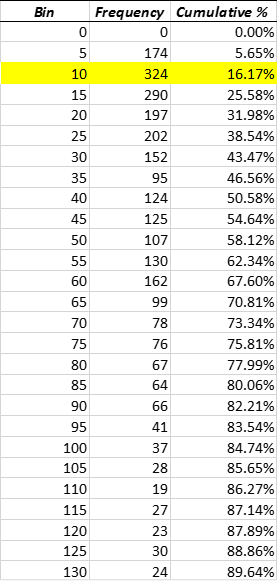 Service Level: 
percentage of customers whose waiting time is at or below the acceptable waiting time.
Target SL = 90% of all customers are served within 10 seconds
8
Formula
420s service time; 10s AWT; 90% service level; arrival rate
s= number of agents/servers
a=      = offered load= minimum number of agents required
   = a/s = utilization rate
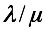 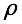 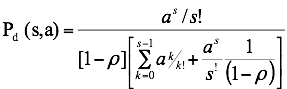 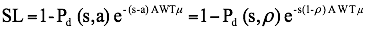 9
Erlang Model Results
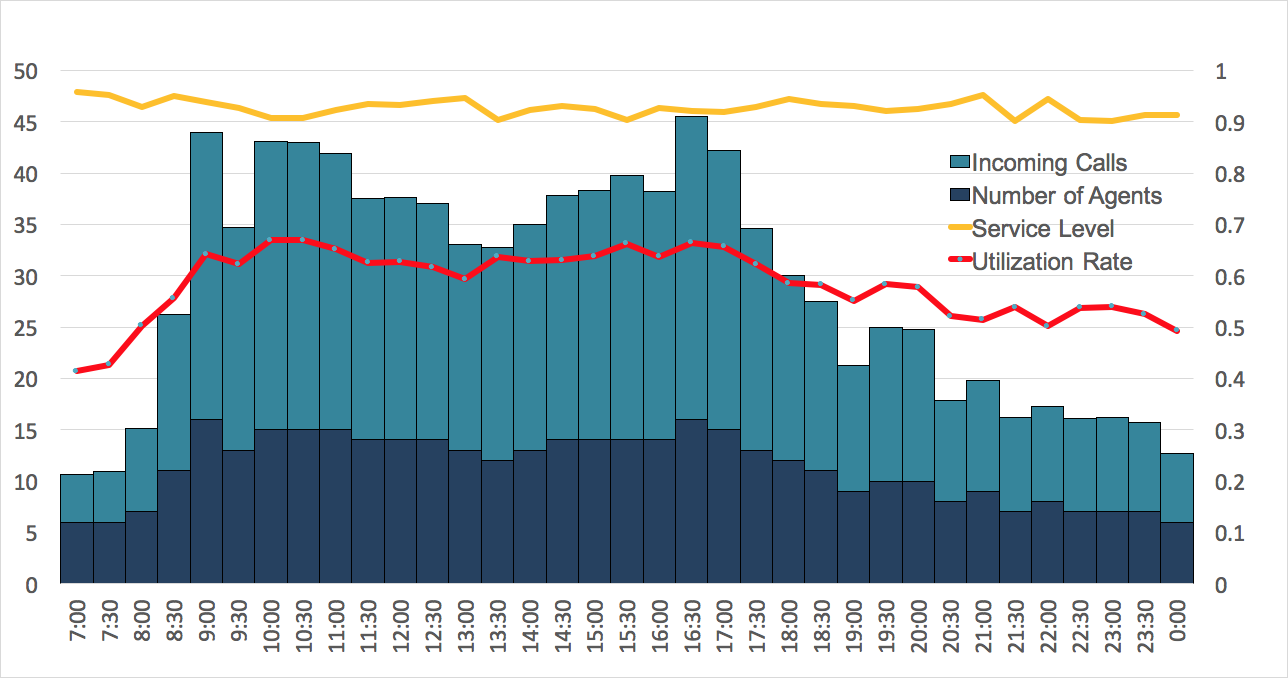 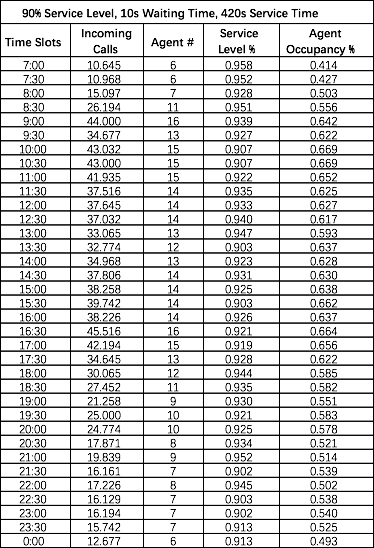 Shift 3, 6 agents
Shift 1, 8 agents
Shift 2, 8 agents
10
Simulate Reality and Test Our Results
Assumptions:
The arrivals are Poisson Process at different rates based on different time periods 
The service times are independent identical exponential distributed with a constant rate
Customers independently get impatient with iid impatience times distributed as exponential at a constant rate

Methods:
Simulating the time of incoming calls, service times and impatient times for different time period
Using the Monte Carlo to estimate the number of incoming calls, number of impatient customers and service level
Find the number of agents that achieves 90% service level on different time periods
11
Example of Matlab Code
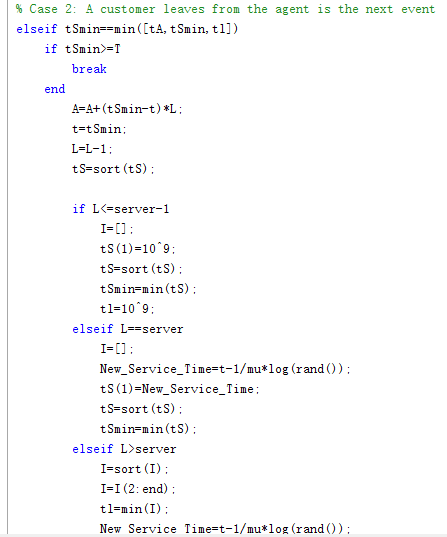 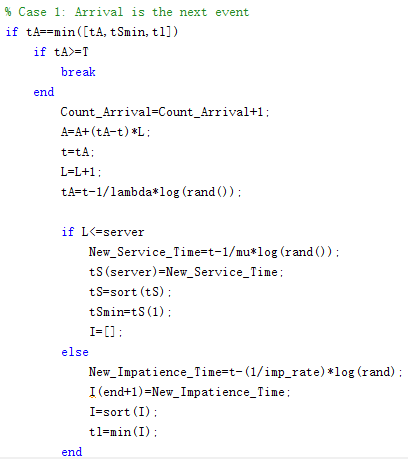 12
Simulation Result
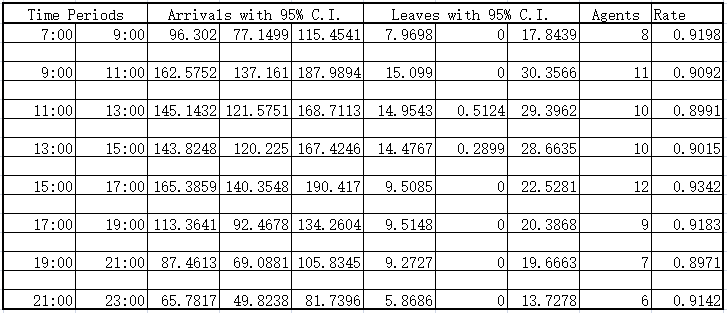 13
Simulation Result
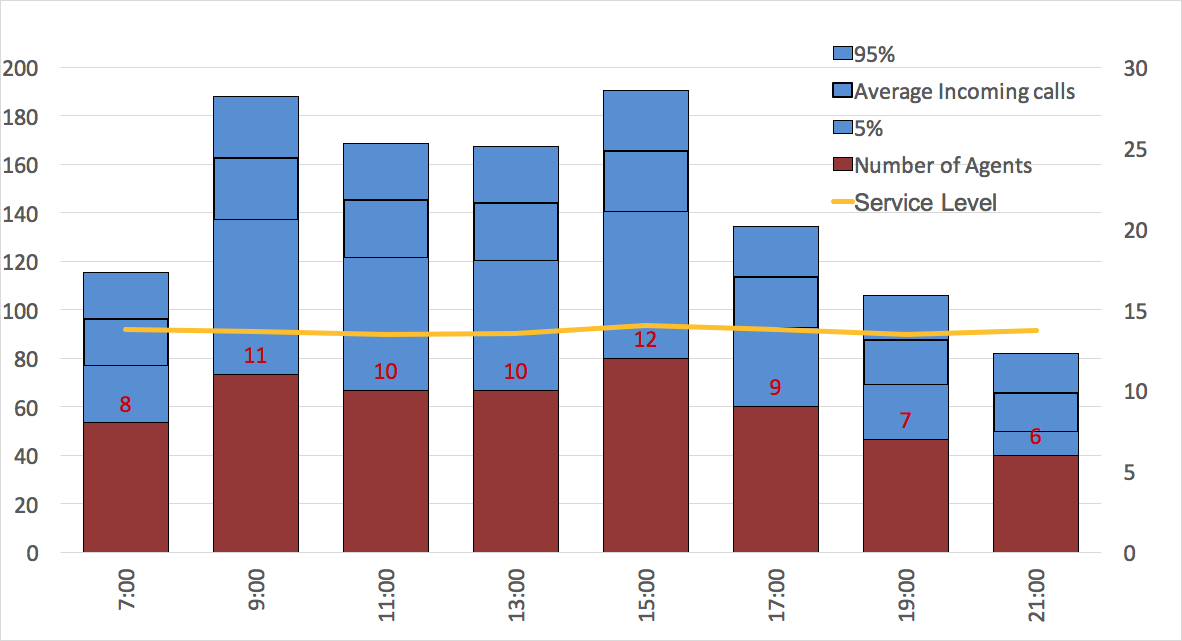 14
Schedule Comparison
Current Schedule
Shift 1, 8 agents
Shift 2, 8 agents
Our Schedule
Shift 3, 5 agents
Shift 1, 8 agents
Shift 2, 8 agents
15
[Speaker Notes: The Service Level will increase significantly using our suggested schedule, which will increase approximately 20% in busy hours.]
References
http://www.insightsquared.com/2015/04/100-customer-service-statistics-you-need-to-know/

http://www.newvoicemedia.com/blog/the-multibillion-dollar-cost-of-poor-customer-service-infographic/

https://www.zendesk.com/resources/the-impact-of-customer-service/

http://ie.technion.ac.il/serveng/callcenterdata/index.html

http://www.statista.com/topics/2169/call-center-services-industry-in-the-us/
16